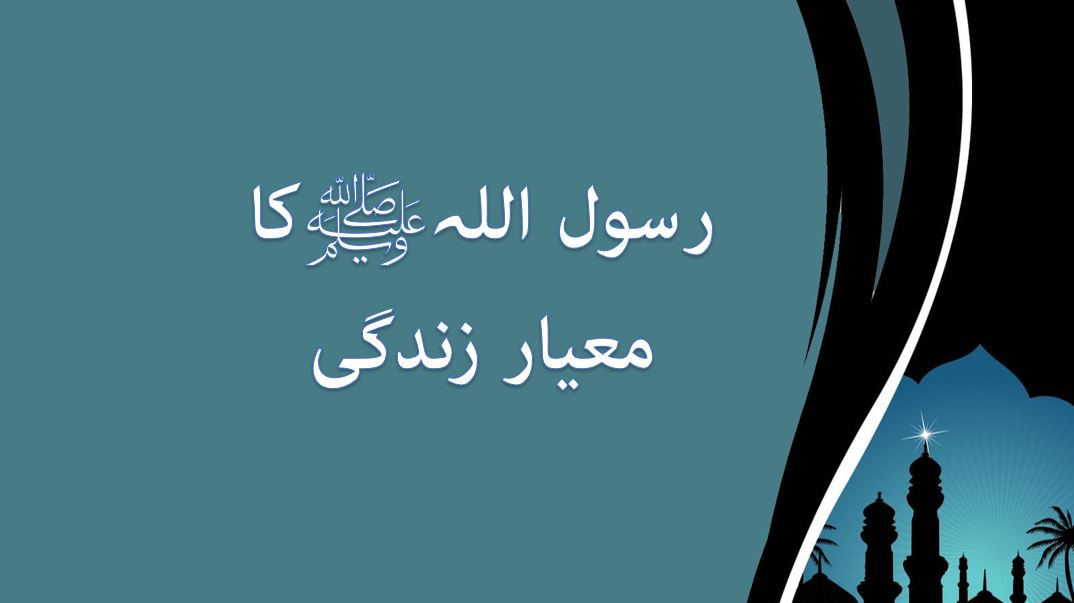 رسول اللہﷺکا معیار زندگی
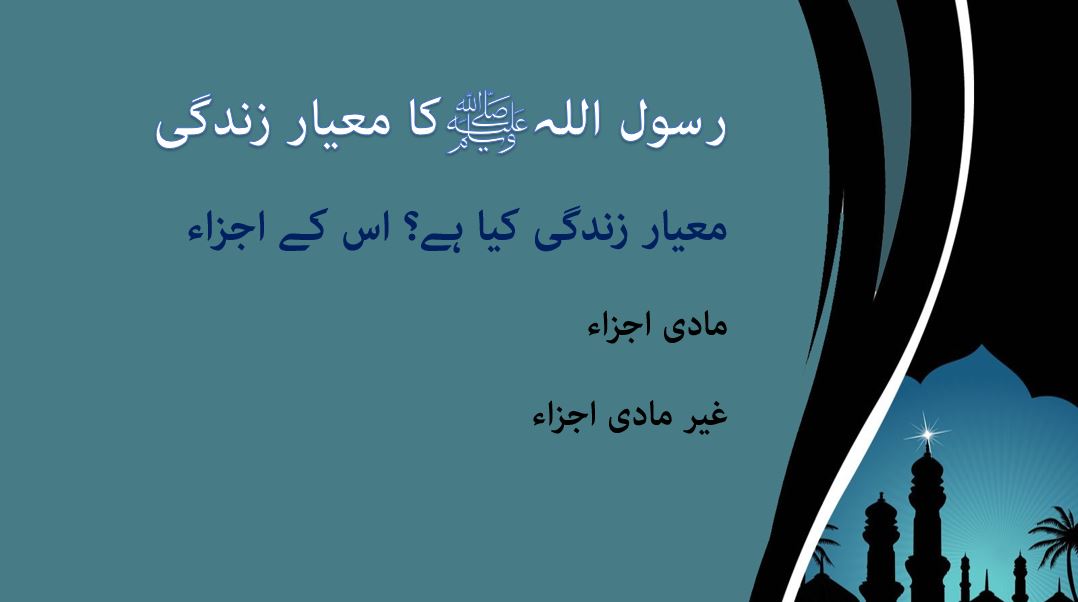 رسول اللہﷺکا معیار زندگی
معیار زندگی کیا ہے؟ اس کے اجزاء
مادی اجزاء
غیر مادی اجزاء
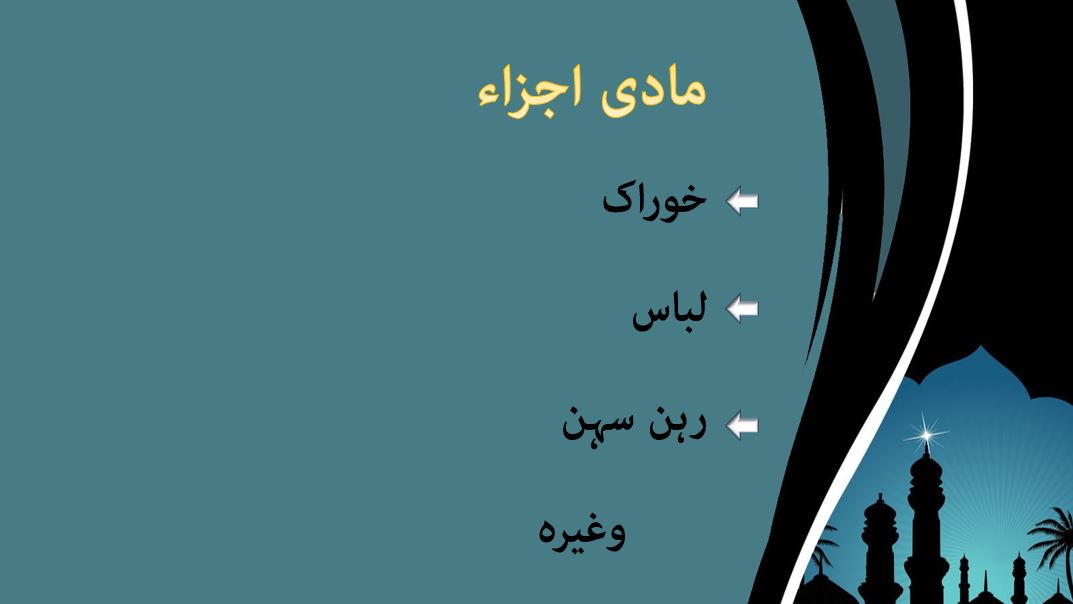 مادی اجزاء
خوراک
لباس
رہن سہن
	وغیرہ
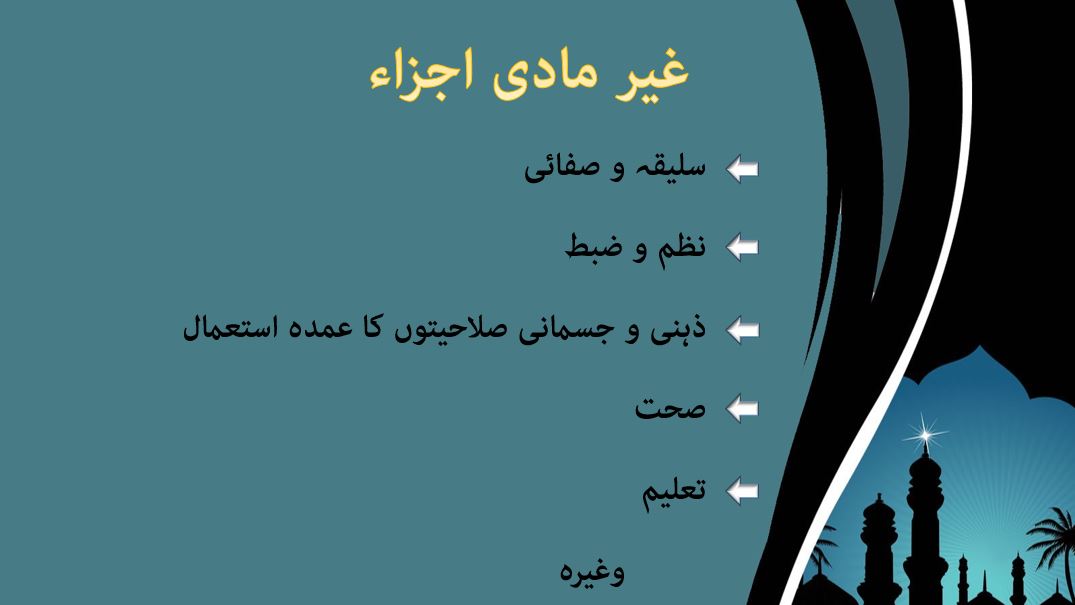 غیر مادی اجزاء
سلیقہ و صفائی 
نظم و ضبط
ذہنی و جسمانی صلاحیتوں کا عمدہ استعمال
صحت
تعلیم
	وغیرہ
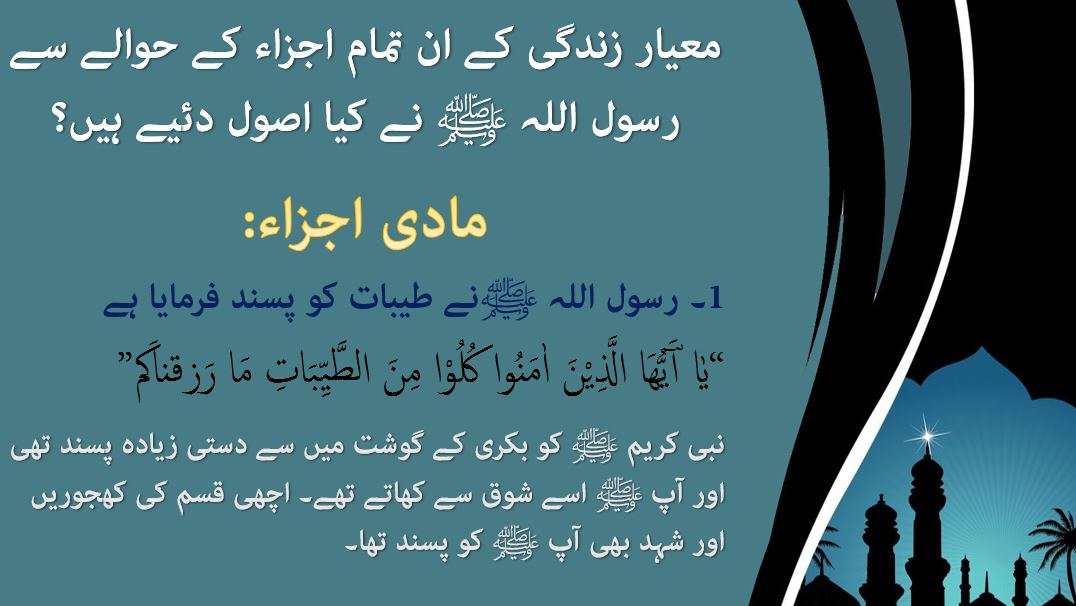 معیار زندگی کے ان تمام اجزاء کے حوالے سے رسول اللہ ﷺ نے کیا اصول دئیے ہیں؟


مادی اجزاء:
1۔ رسول اللہ ﷺنے طیبات کو پسند فرمایا ہے

“یٰا اَؔیُّھَا الَّذِیْنَ اٰمَنُوا کُلُوْا مِنَ الطَّیِّبَاتِ مَا رَزقناَکم”

نبی کریم ﷺ کو بکری کے گوشت میں سے دستی زیادہ پسند تھی اور آپ ﷺ اسے شوق سے کھاتے تھے۔ اچھی قسم کی کھجوریں اور شہد بھی آپ ﷺ کو پسند تھا۔
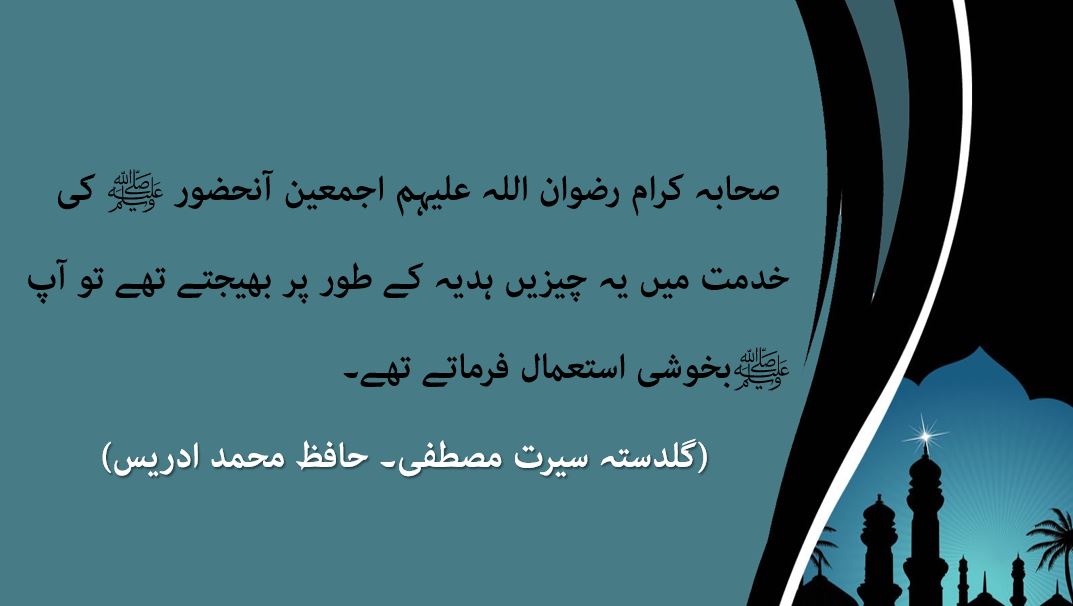 صحابہ کرام رضوان اللہ علیہم اجمعین آنحضور ﷺ کی خدمت میں یہ چیزیں ہدیہ کے طور پر بھیجتے تھے تو آپ ﷺبخوشی استعمال فرماتے تھے۔
	(گلدستہ سیرت مصطفی۔ حافظ محمد ادریس)
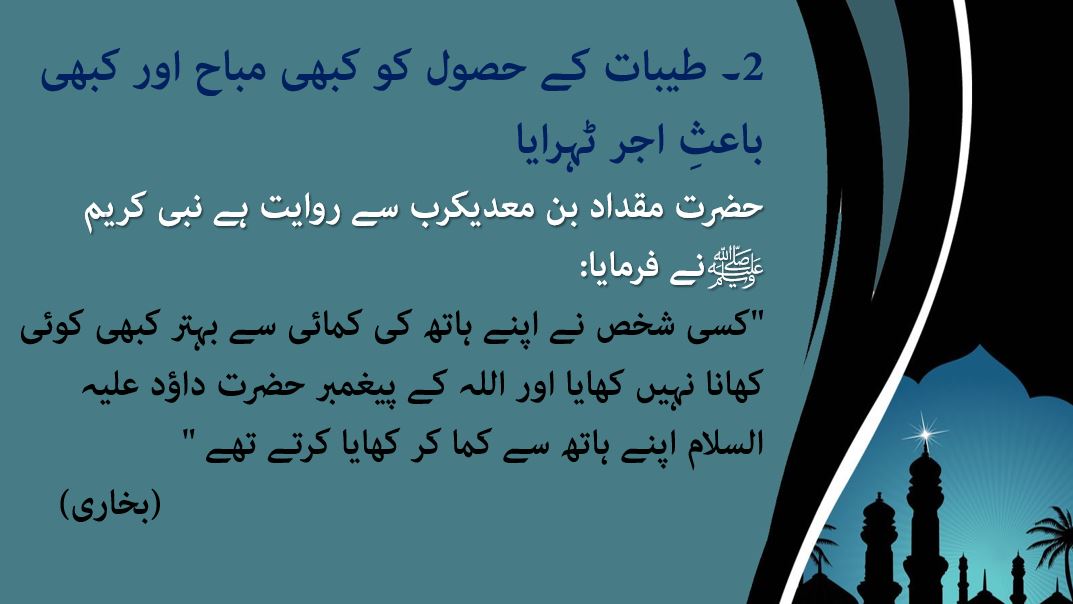 2۔ طیبات کے حصول کو کبھی مباح اور کبھی باعثِ اجر ٹہرایا
حضرت مقداد بن معدیکرب سے روایت ہے نبی کریم ﷺنے فرمایا:
"کسی شخص نے اپنے ہاتھ کی کمائی سے بہتر کبھی کوئی کھانا نہیں کھایا اور اللہ کے پیغمبر حضرت داؤد علیہ السلام اپنے ہاتھ سے کما کر کھایا کرتے تھے" 
                                                              (بخاری)
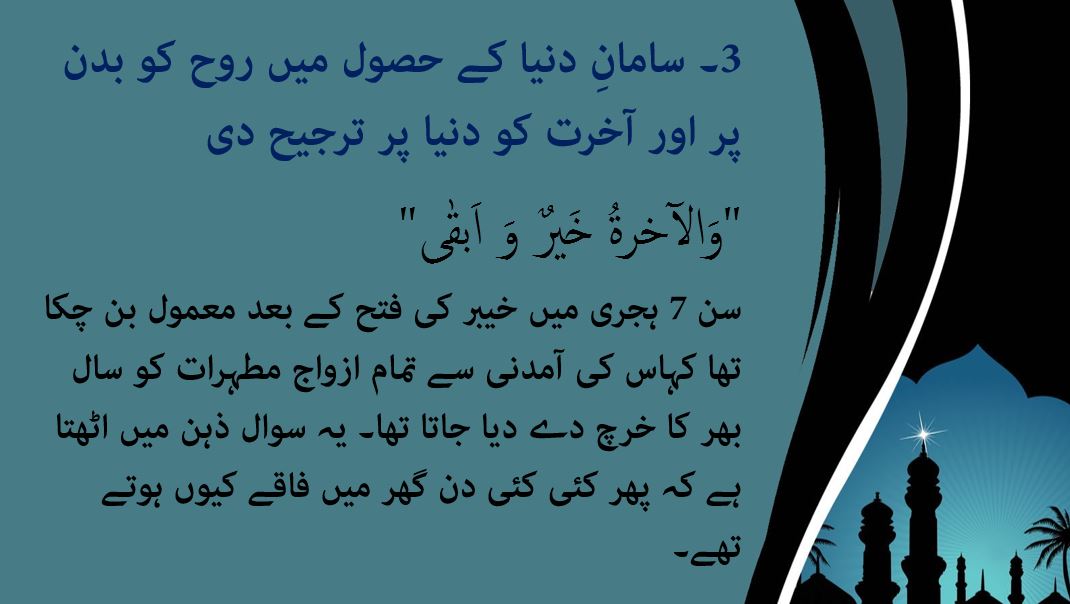 3۔ سامانِ دنیا کے حصول میں روح کو بدن پر اور آخرت کو دنیا پر ترجیح دی

"وَالآخرۃُ خَیرٌ وَ اَبقٰی"
سن 7 ہجری میں خیبر کی فتح کے بعد معمول بن چکا تھا کہاس کی آمدنی سے تمام ازواج مطہرات کو سال بھر کا خرچ دے دیا جاتا تھا۔ یہ سوال ذہن میں اٹھتا ہے کہ پھر کئی کئی دن گھر میں فاقے کیوں ہوتے تھے۔
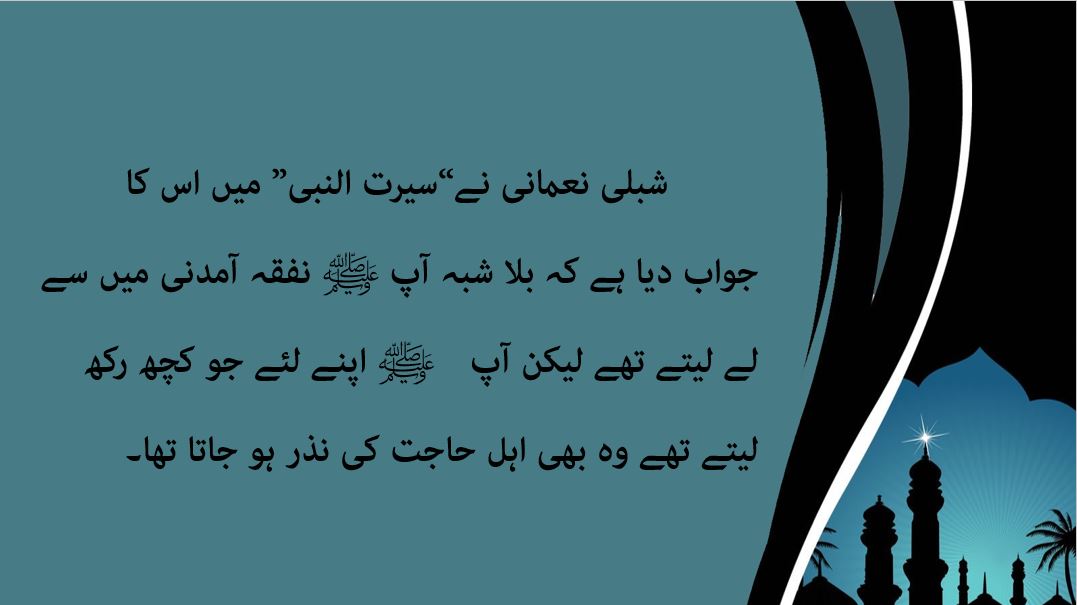 شبلی نعمانی نے“سیرت النبی” میں اس کا جواب دیا ہے کہ بلا شبہ آپ ﷺ نفقہ آمدنی میں سے لے لیتے تھے لیکن آپ 	ﷺ اپنے لئے جو کچھ رکھ لیتے تھے وہ بھی اہل حاجت کی نذر ہو جاتا تھا۔
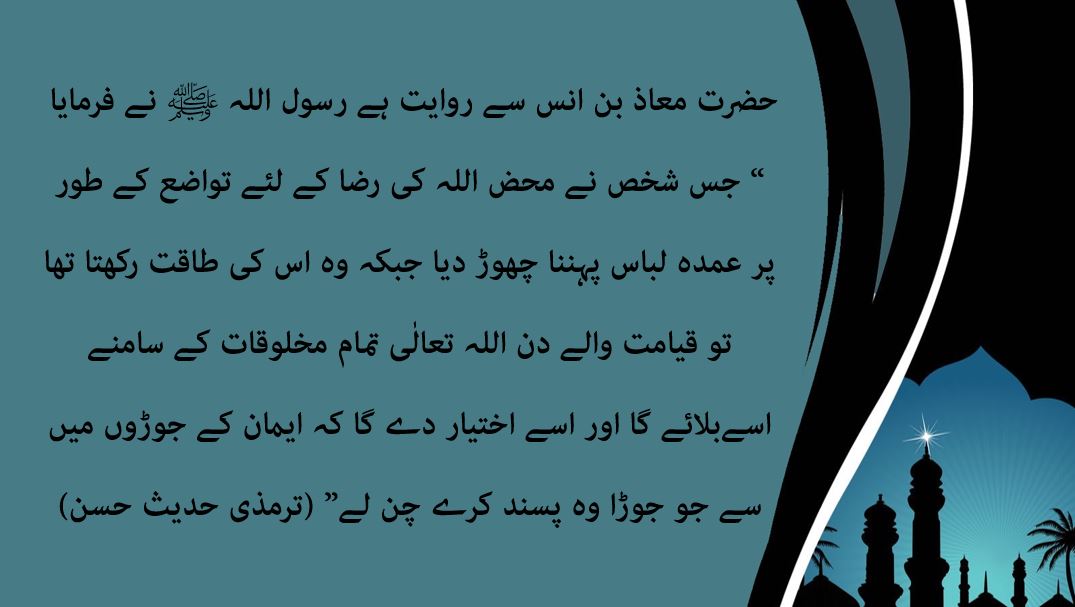 حضرت معاذ بن انس سے روایت ہے رسول اللہ ﷺ نے فرمایا “ جس شخص نے محض اللہ کی رضا کے لئے تواضع کے طور پر عمدہ لباس پہننا چھوڑ دیا جبکہ وہ اس کی طاقت رکھتا تھا تو قیامت والے دن اللہ تعالٰی تمام مخلوقات کے سامنے اسےبلائے گا اور اسے اختیار دے گا کہ ایمان کے جوڑوں میں سے جو جوڑا وہ پسند کرے چن لے” (ترمذی حدیث حسن)
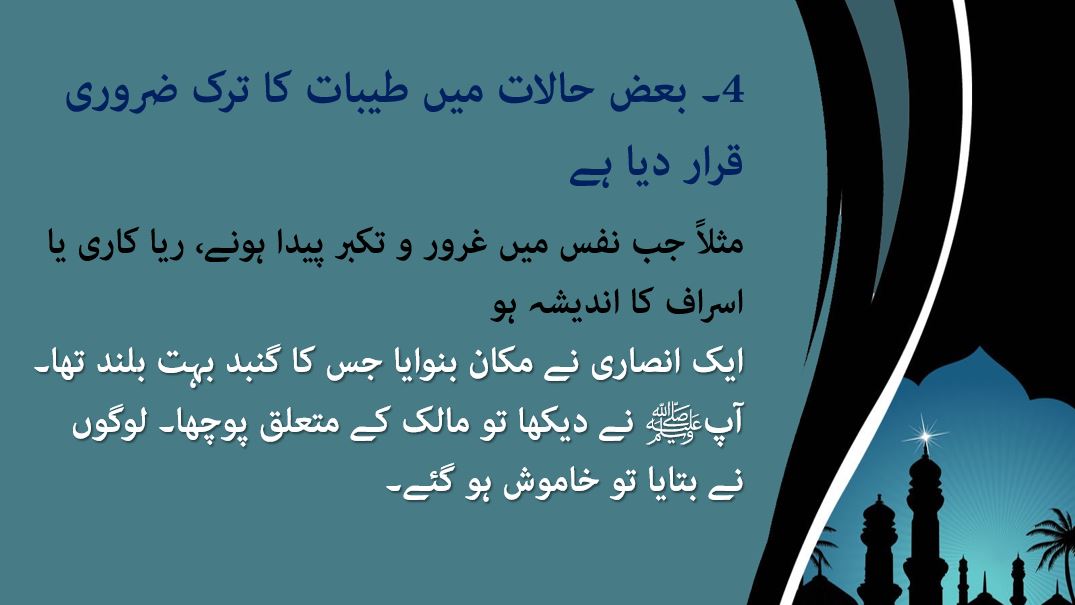 4۔ بعض حالات میں طیبات کا ترک ضروری قرار دیا ہے

مثلاً جب نفس میں غرور و تکبر پیدا ہونے، ریا کاری یا اسراف کا اندیشہ ہو
ایک انصاری نے مکان بنوایا جس کا گنبد بہت بلند تھا۔ آپﷺ نے دیکھا تو مالک کے متعلق پوچھا۔ لوگوں نے بتایا تو خاموش ہو گئے۔
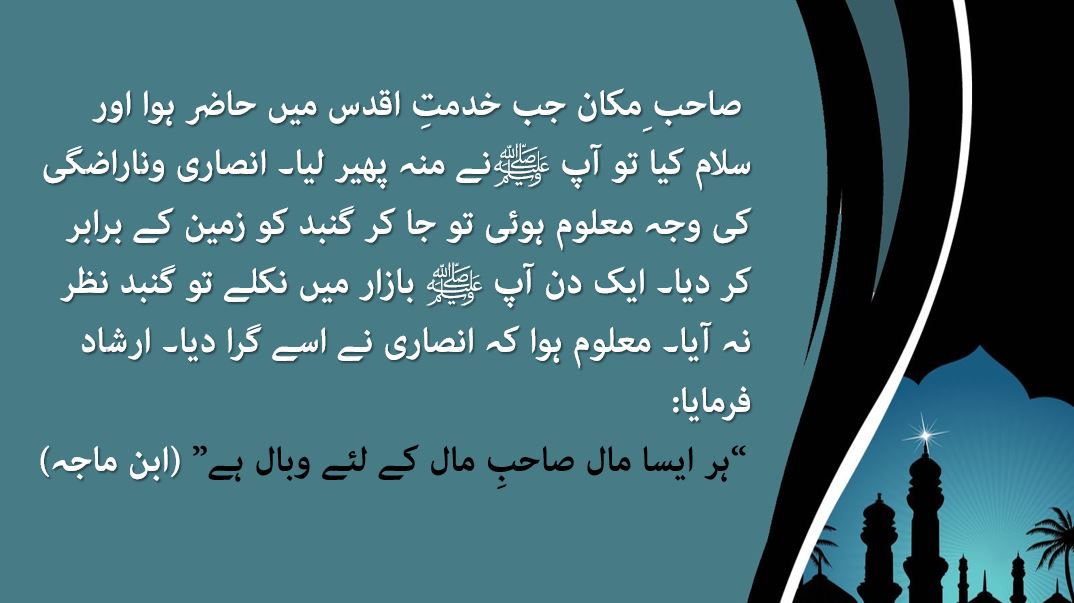 صاحب ِمکان جب خدمتِ اقدس میں حاضر ہوا اور سلام کیا تو آپ ﷺنے منہ پھیر لیا۔ انصاری وناراضگی کی وجہ معلوم ہوئی تو جا کر گنبد کو زمین کے برابر کر دیا۔ ایک دن آپ ﷺ بازار میں نکلے تو گنبد نظر نہ آیا۔ معلوم ہوا کہ انصاری نے اسے گرا دیا۔ ارشاد فرمایا:
“ہر ایسا مال صاحبِ مال کے لئے وبال ہے” (ابن ماجہ)
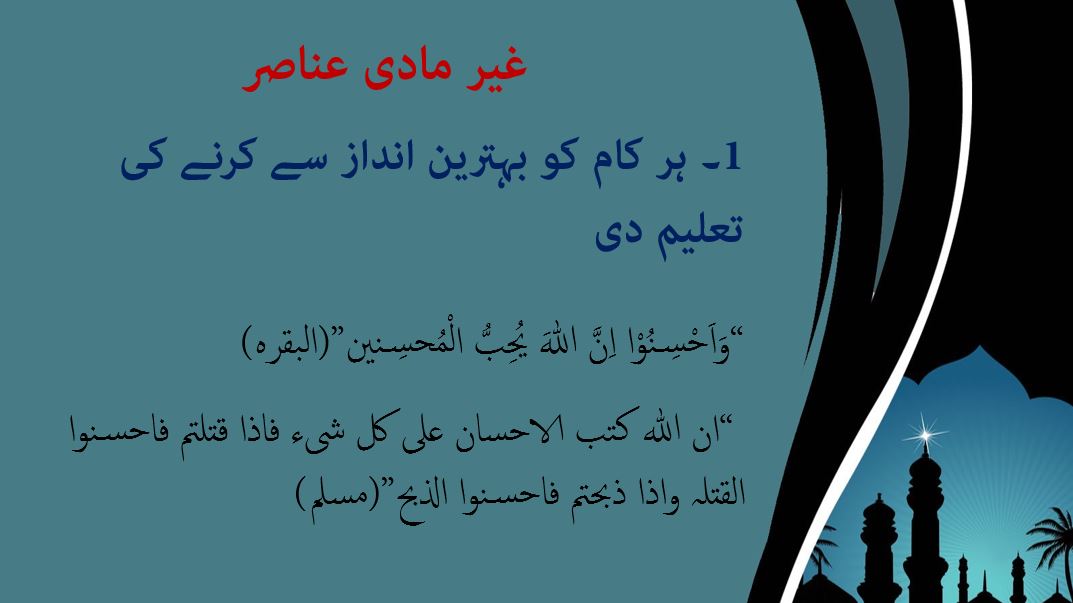 غیر مادی عناصر

1۔ ہر کام کو بہترین انداز سے کرنے کی تعلیم دی

“وَاَحْسِنُوْا اِنَّ اللہَ یُحِبُّ الْمُحسِنین”(البقرہ)

 “ان اللہ کتب الاحسان علی کل شیء فاذا قتلتم فاحسنوا القتلہ واذا ذبحتم فاحسنوا الذبح”(مسلم)
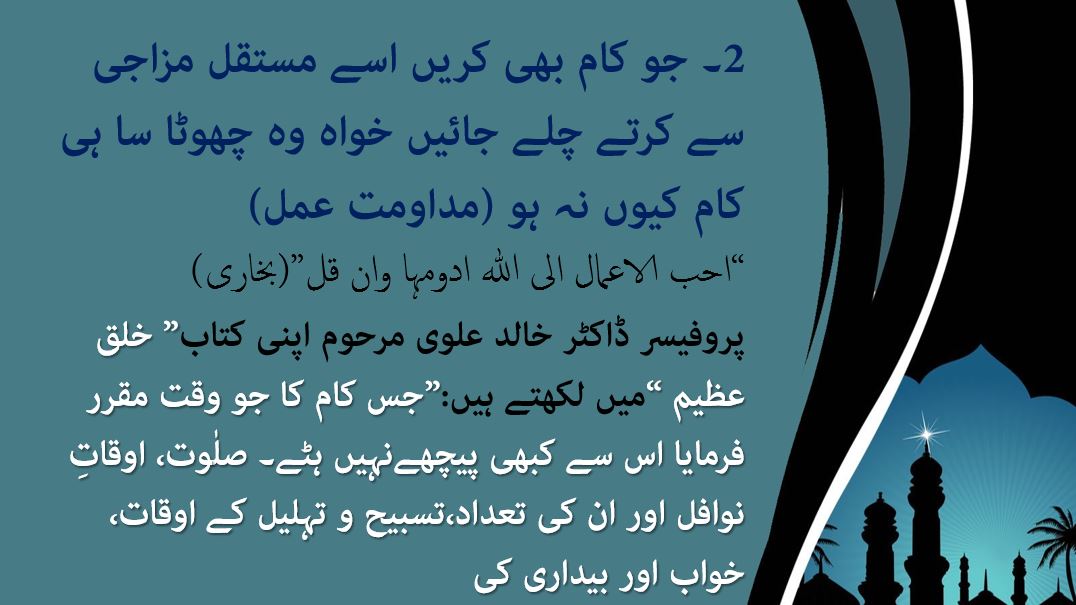 2۔ جو کام بھی کریں اسے مستقل مزاجی سے کرتے چلے جائیں خواہ وہ چھوٹا سا ہی کام کیوں نہ ہو (مداومت عمل)
“احب الاعمال الی اللہ ادومہا وان قل”(بخاری)
پروفیسر ڈاکٹر خالد علوی مرحوم اپنی کتاب” خلق عظیم “میں لکھتے ہیں:”جس کام کا جو وقت مقرر فرمایا اس سے کبھی پیچھےنہیں ہٹے۔ صلٰوت، اوقاتِ نوافل اور ان کی تعداد،تسبیح و تہلیل کے اوقات، خواب اور بیداری کی
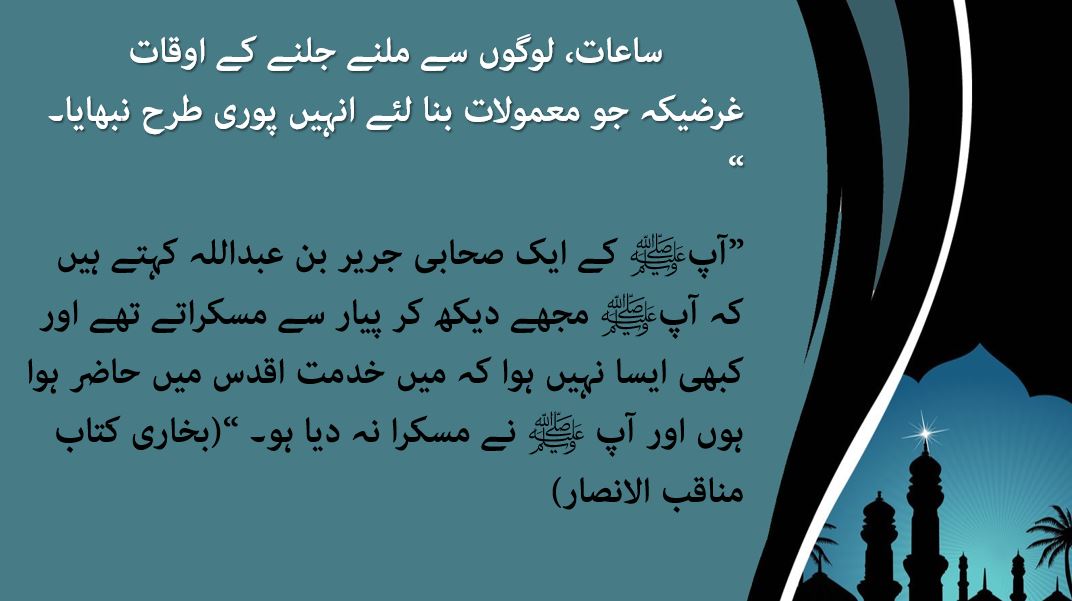 ساعات، لوگوں سے ملنے جلنے کے اوقات غرضیکہ جو معمولات بنا لئے انہیں پوری طرح نبھایا۔ “
 
”آپﷺ کے ایک صحابی جریر بن عبداللہ کہتے ہیں کہ آپﷺ مجھے دیکھ کر پیار سے مسکراتے تھے اور کبھی ایسا نہیں ہوا کہ میں خدمت اقدس میں حاضر ہوا ہوں اور آپ ﷺ نے مسکرا نہ دیا ہو۔ “(بخاری کتاب مناقب الانصار)
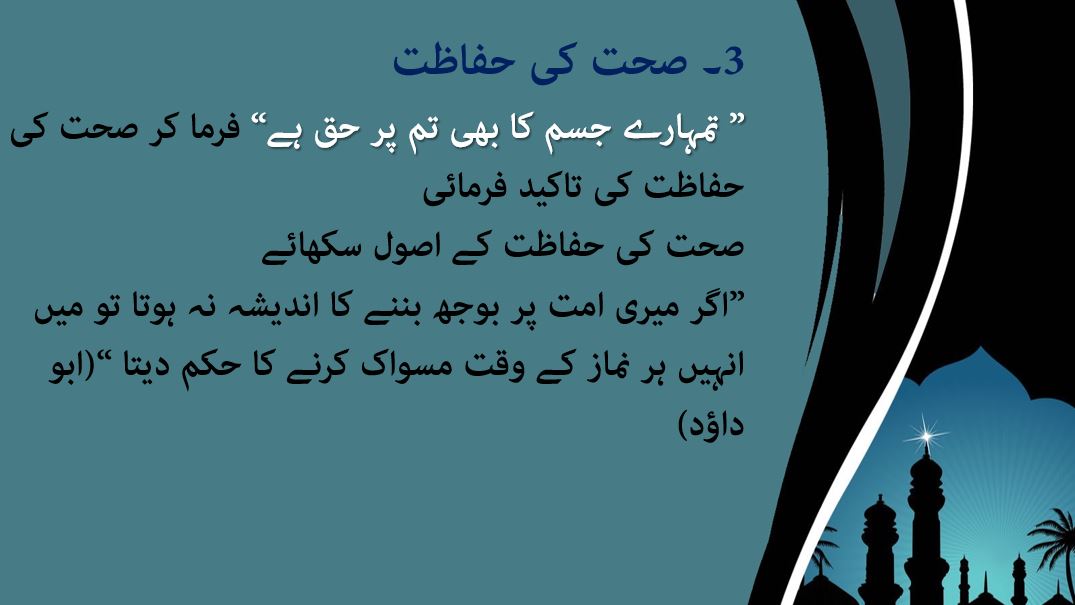 3۔ صحت کی حفاظت
” تمہارے جسم کا بھی تم پر حق ہے“ فرما کر صحت کی حفاظت کی تاکید فرمائی 
صحت کی حفاظت کے اصول سکھائے
”اگر میری امت پر بوجھ بننے کا اندیشہ نہ ہوتا تو میں انہیں ہر نماز کے وقت مسواک کرنے کا حکم دیتا “(ابو داؤد)
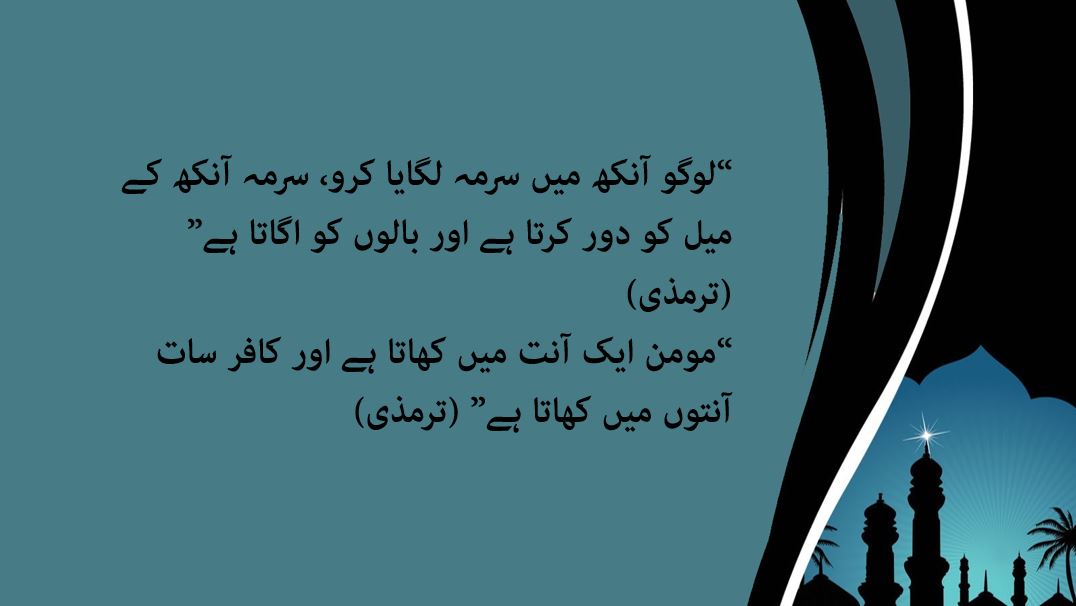 “لوگو آنکھ میں سرمہ لگایا کرو، سرمہ آنکھ کے میل کو دور کرتا ہے اور بالوں کو اگاتا ہے” (ترمذی)
“مومن ایک آنت میں کھاتا ہے اور کافر سات آنتوں میں کھاتا ہے” (ترمذی)
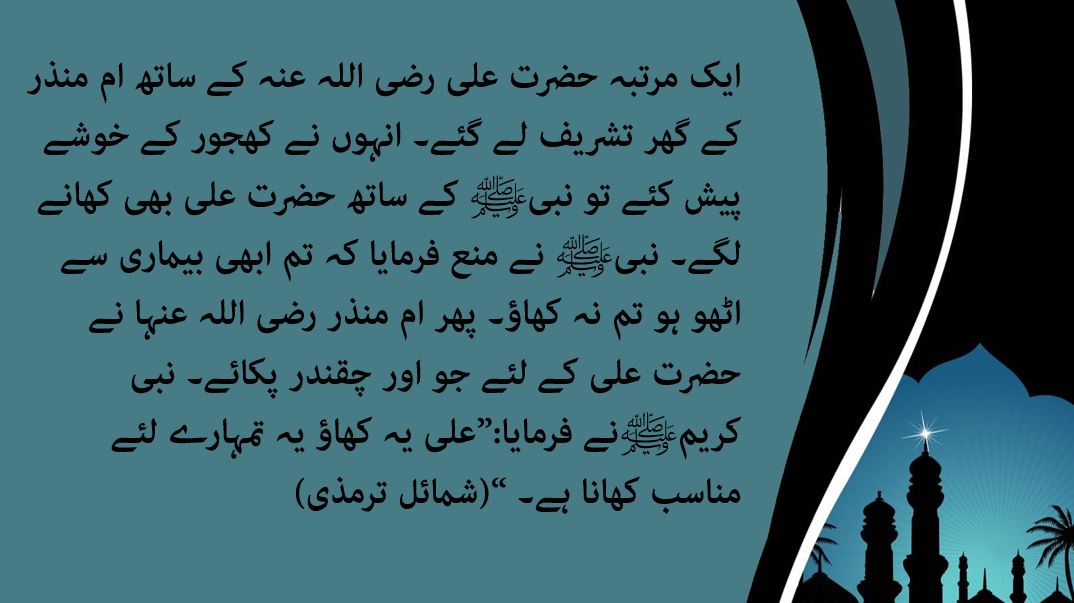 ایک مرتبہ حضرت علی رضی اللہ عنہ کے ساتھ ام منذر کے گھر تشریف لے گئے۔ انہوں نے کھجور کے خوشے پیش کئے تو نبیﷺ کے ساتھ حضرت علی بھی کھانے لگے۔ نبیﷺ نے منع فرمایا کہ تم ابھی بیماری سے اٹھو ہو تم نہ کھاؤ۔ پھر ام منذر رضی اللہ عنہا نے حضرت علی کے لئے جو اور چقندر پکائے۔ نبی کریمﷺنے فرمایا:”علی یہ کھاؤ یہ تمہارے لئے مناسب کھانا ہے۔ “(شمائل ترمذی)
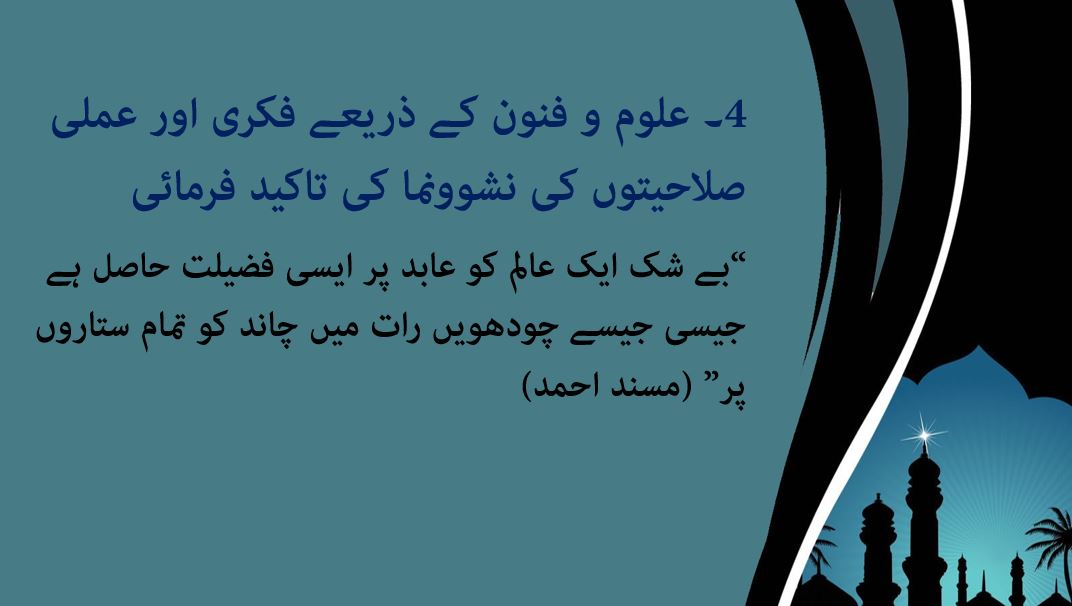 4۔ علوم و فنون کے ذریعے فکری اور عملی صلاحیتوں کی نشوونما کی تاکید فرمائی

“بے شک ایک عالم کو عابد پر ایسی فضیلت حاصل ہے جیسی جیسے چودھویں رات میں چاند کو تمام ستاروں پر” (مسند احمد)
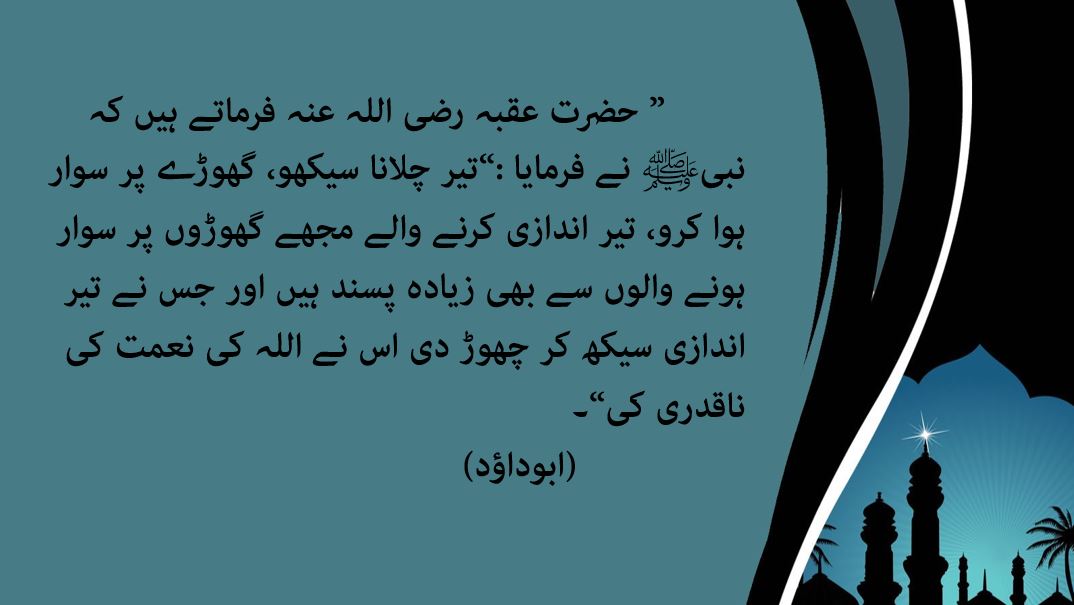 ” حضرت عقبہ رضی اللہ عنہ فرماتے ہیں کہ نبیﷺ نے فرمایا: “تیر چلانا سیکھو، گھوڑے پر سوار ہوا کرو، تیر اندازی کرنے والے مجھے گھوڑوں پر سوار ہونے والوں سے بھی زیادہ پسند ہیں اور جس نے تیر اندازی سیکھ کر چھوڑ دی اس نے اللہ کی نعمت کی ناقدری کی“۔
 	         (ابوداؤد)
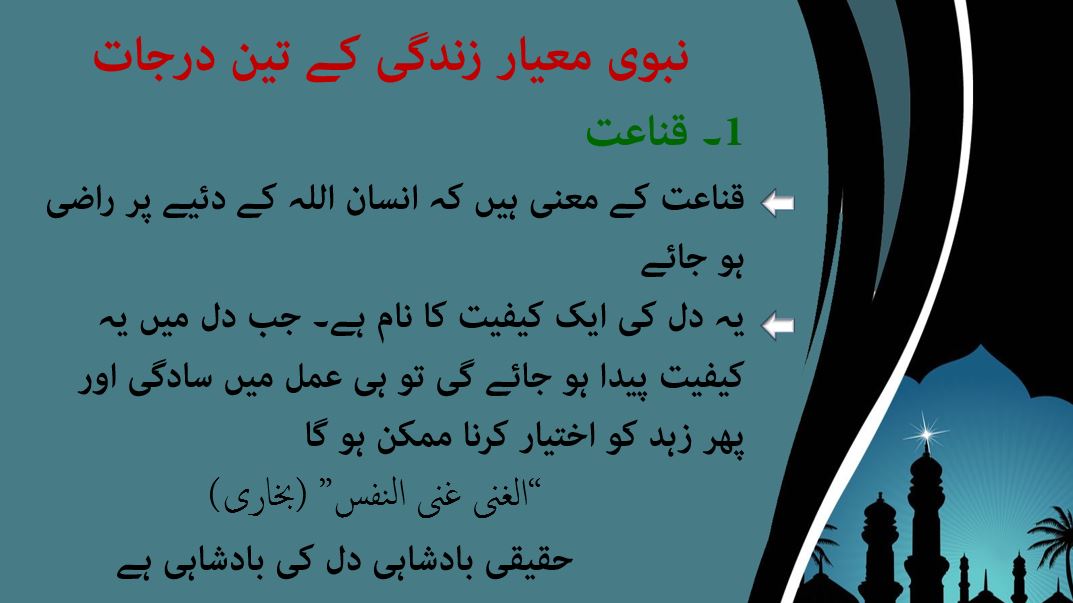 نبوی معیار زندگی کے تین درجات 
1۔ قناعت
قناعت کے معنی ہیں کہ انسان اللہ کے دئیے پر راضی ہو جائے
یہ دل کی ایک کیفیت کا نام ہے۔ جب دل میں یہ کیفیت پیدا ہو جائے گی تو ہی عمل میں سادگی اور پھر زہد کو اختیار کرنا ممکن ہو گا 
  “الغنی غنی النفس” (بخاری)
	حقیقی بادشاہی دل کی بادشاہی ہے
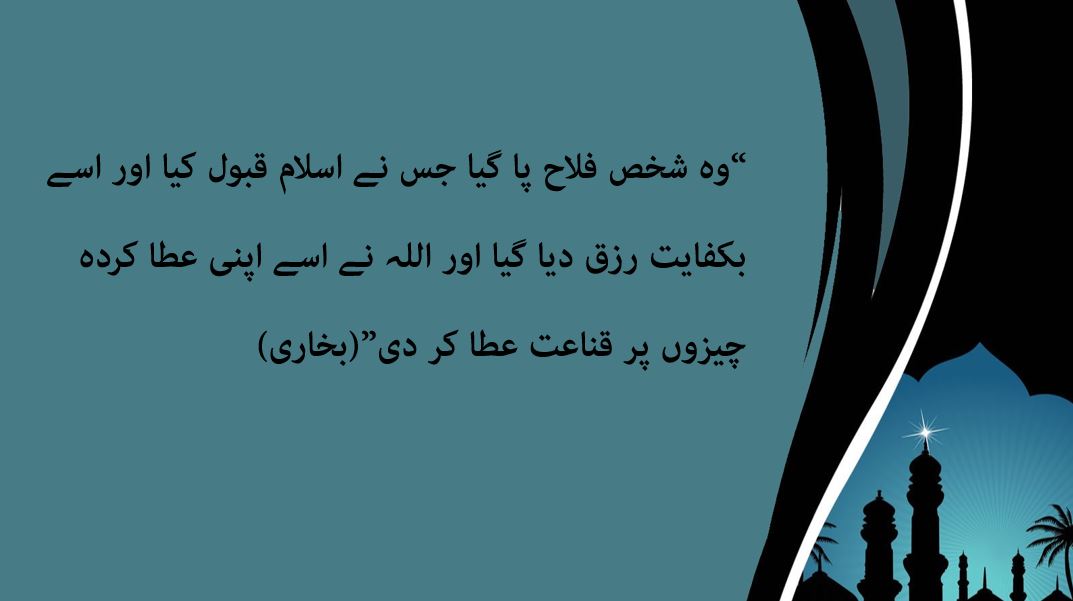 “وہ شخص فلاح پا گیا جس نے اسلام قبول کیا اور اسے بکفایت رزق دیا گیا اور اللہ نے اسے اپنی عطا کردہ چیزوں پر قناعت عطا کر دی”(بخاری)
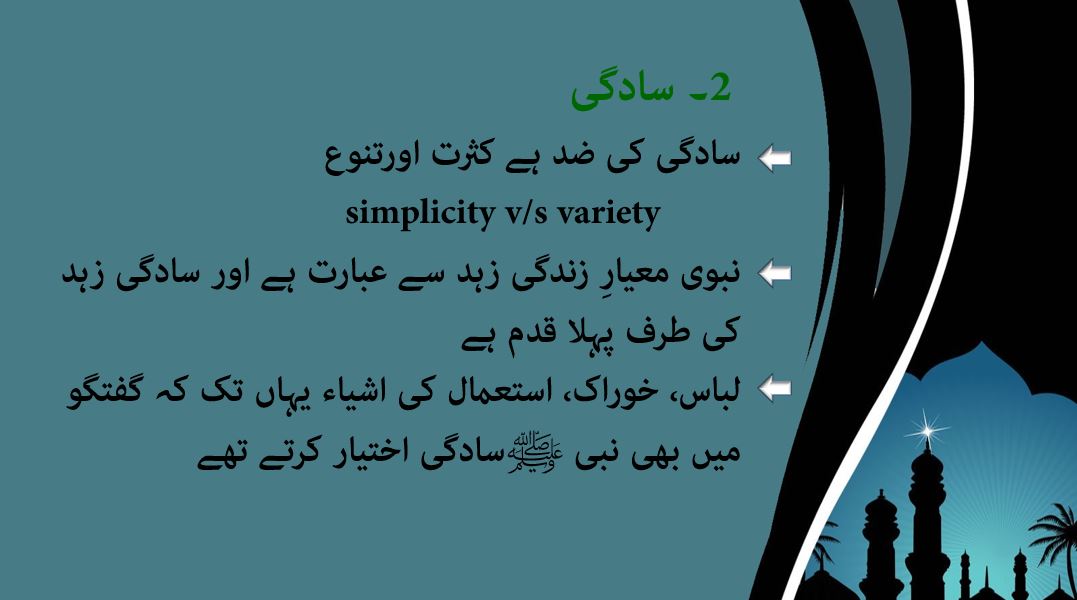 2۔ سادگی 
سادگی کی ضد ہے کثرت اورتنوع
simplicity v/s variety			
نبوی معیارِ زندگی زہد سے عبارت ہے اور سادگی زہد کی طرف پہلا قدم ہے
لباس، خوراک، استعمال کی اشیاء یہاں تک کہ گفتگو میں بھی نبی ﷺسادگی اختیار کرتے تھے
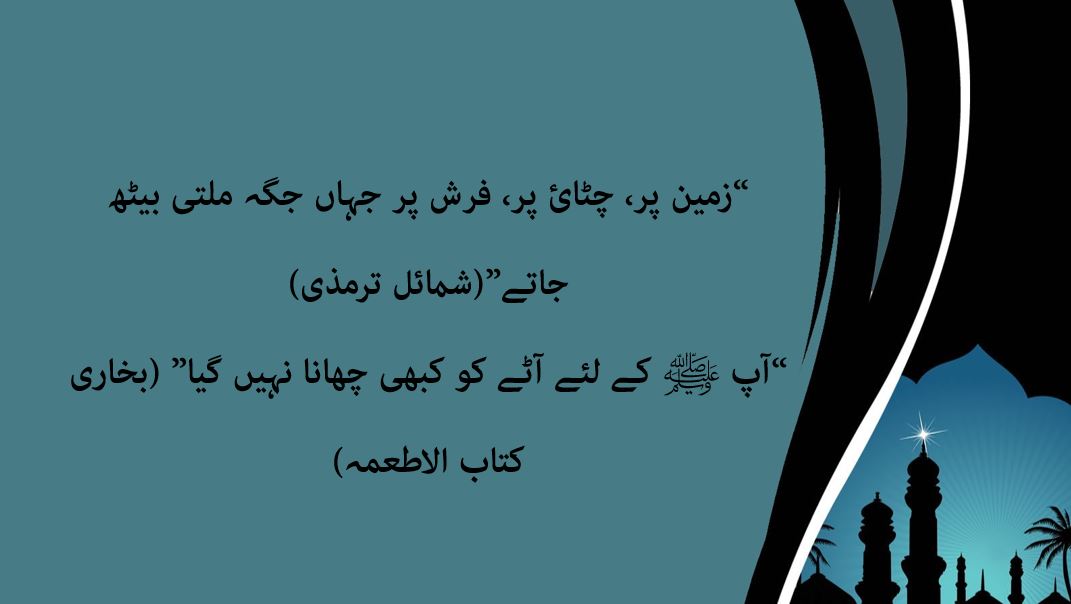 “زمین پر، چٹائ پر، فرش پر جہاں جگہ ملتی بیٹھ جاتے”(شمائل ترمذی)
“آپ ﷺ کے لئے آٹے کو کبھی چھانا نہیں گیا” (بخاری کتاب الاطعمہ)
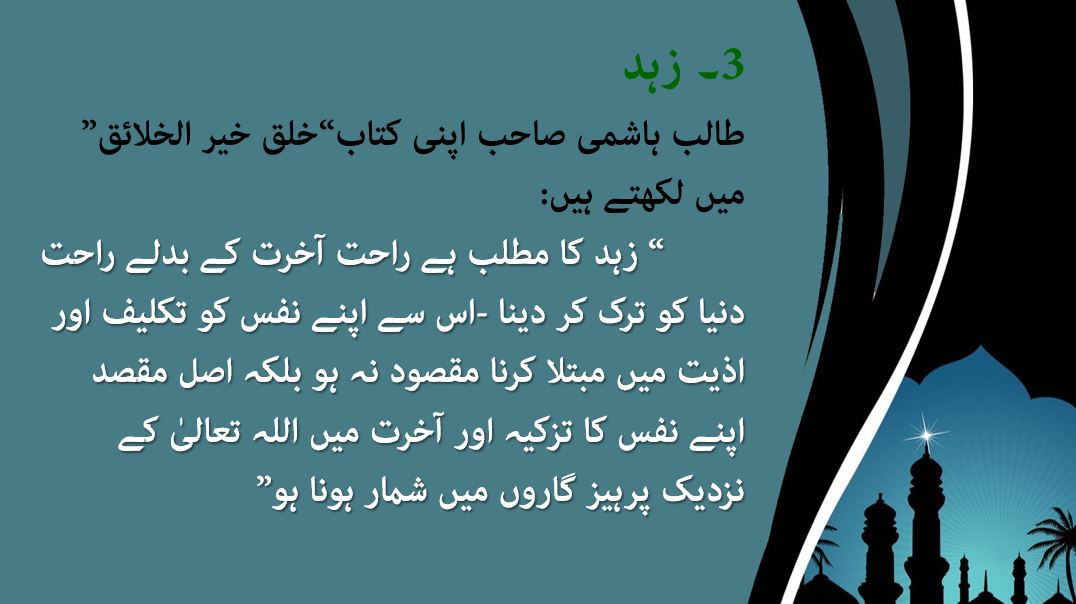 3۔ زہد
طالب ہاشمی صاحب اپنی کتاب“خلق خیر الخلائق” میں لکھتے ہیں:
	“ زہد کا مطلب ہے راحت آخرت کے بدلے راحت دنیا کو ترک کر دینا -اس سے اپنے نفس کو تکلیف اور اذیت میں مبتلا کرنا مقصود نہ ہو بلکہ اصل مقصد اپنے نفس کا تزکیہ اور آخرت میں اللہ تعالیٰ کے نزدیک پرہیز گاروں میں شمار ہونا ہو”
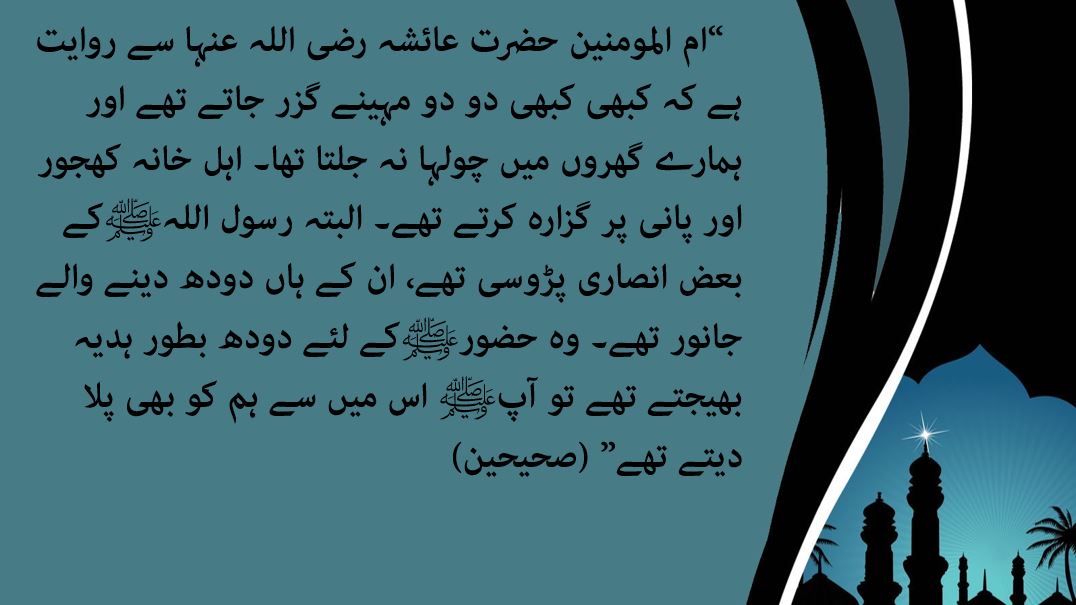 “ام المومنین حضرت عائشہ رضی اللہ عنہا سے روایت ہے کہ کبھی کبھی دو دو مہینے گزر جاتے تھے اور ہمارے گھروں میں چولہا نہ جلتا تھا۔ اہل خانہ کھجور اور پانی پر گزارہ کرتے تھے۔ البتہ رسول اللہﷺکے بعض انصاری پڑوسی تھے، ان کے ہاں دودھ دینے والے جانور تھے۔ وہ حضورﷺکے لئے دودھ بطور ہدیہ بھیجتے تھے تو آپﷺ اس میں سے ہم کو بھی پلا دیتے تھے” (صحیحین)
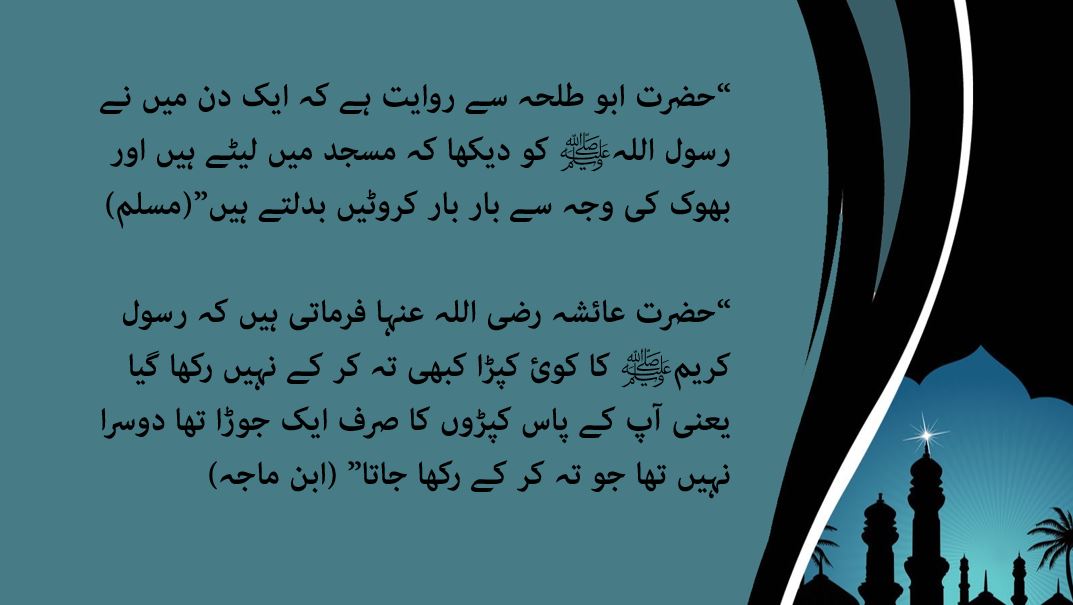 “حضرت ابو طلحہ سے روایت ہے کہ ایک دن میں نے رسول اللہﷺ کو دیکھا کہ مسجد میں لیٹے ہیں اور بھوک کی وجہ سے بار بار کروٹیں بدلتے ہیں”(مسلم)
 
“حضرت عائشہ رضی اللہ عنہا فرماتی ہیں کہ رسول کریمﷺ کا کوئ کپڑا کبھی تہ کر کے نہیں رکھا گیا یعنی آپ کے پاس کپڑوں کا صرف ایک جوڑا تھا دوسرا نہیں تھا جو تہ کر کے رکھا جاتا” (ابن ماجہ)
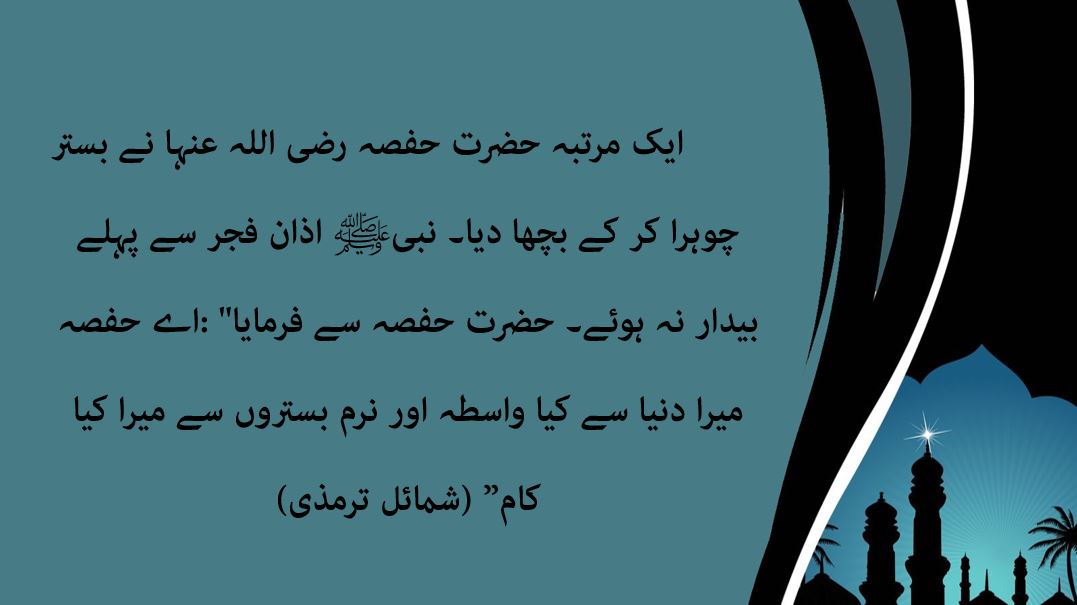 ایک مرتبہ حضرت حفصہ رضی اللہ عنہا نے بستر چوہرا کر کے بچھا دیا۔ نبیﷺ اذان فجر سے پہلے بیدار نہ ہوئے۔ حضرت حفصہ سے فرمایا: "اے حفصہ میرا دنیا سے کیا واسطہ اور نرم بستروں سے میرا کیا کام” (شمائل ترمذی)
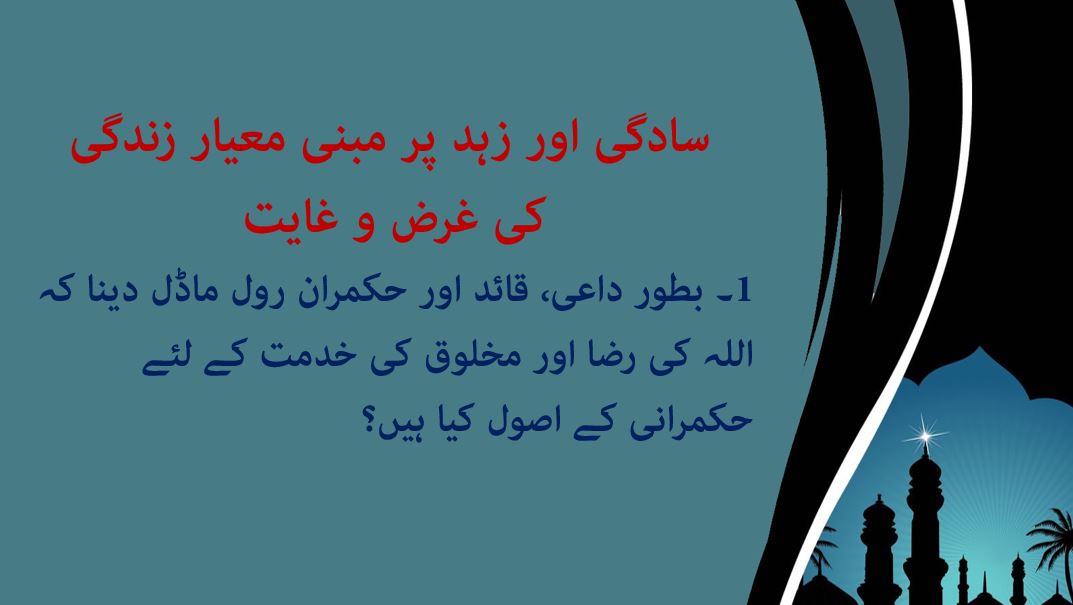 سادگی اور زہد پر مبنی معیار زندگی کی غرض و غایت
1۔ بطور داعی، قائد اور حکمران رول ماڈل دینا کہ اللہ کی رضا اور مخلوق کی خدمت کے لئے حکمرانی کے اصول کیا ہیں؟
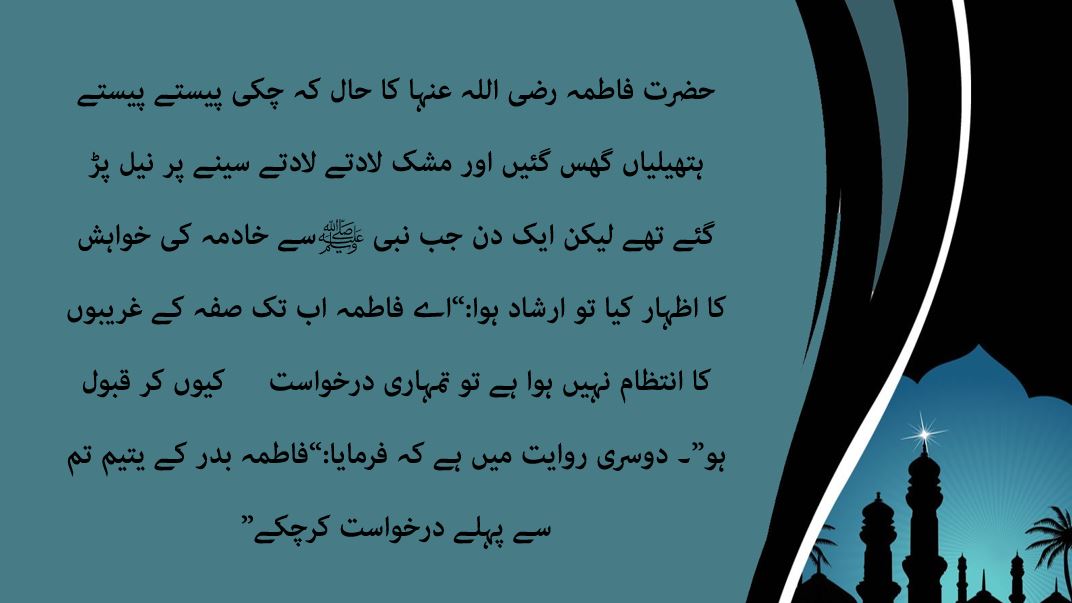 حضرت فاطمہ رضی اللہ عنہا کا حال کہ چکی پیستے پیستے ہتھیلیاں گھس گئیں اور مشک لادتے لادتے سینے پر نیل پڑ گئے تھے لیکن ایک دن جب نبی ﷺسے خادمہ کی خواہش کا اظہار کیا تو ارشاد ہوا:“اے فاطمہ اب تک صفہ کے غریبوں کا انتظام نہیں ہوا ہے تو تمہاری درخواست 	کیوں کر قبول ہو”۔ دوسری روایت میں ہے کہ فرمایا:“فاطمہ بدر کے یتیم تم سے پہلے درخواست کرچکے”
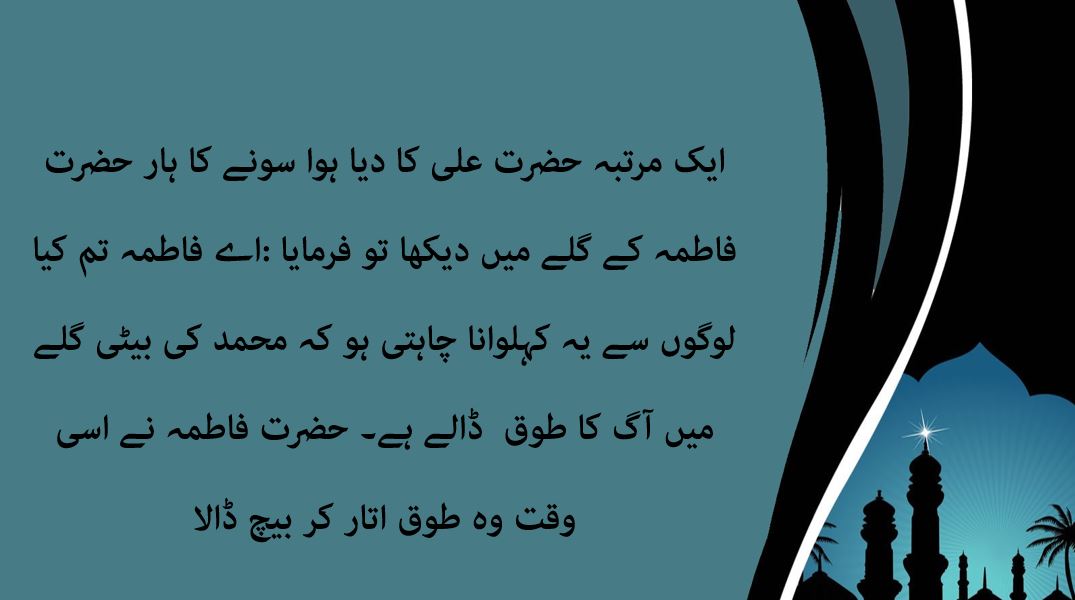 ایک مرتبہ حضرت علی کا دیا ہوا سونے کا ہار حضرت فاطمہ کے گلے میں دیکھا تو فرمایا: اے فاطمہ تم کیا لوگوں سے یہ کہلوانا چاہتی ہو کہ محمد کی بیٹی گلے میں آگ کا طوق  ڈالے ہے۔ حضرت فاطمہ نے اسی وقت وہ طوق اتار کر بیچ ڈالا
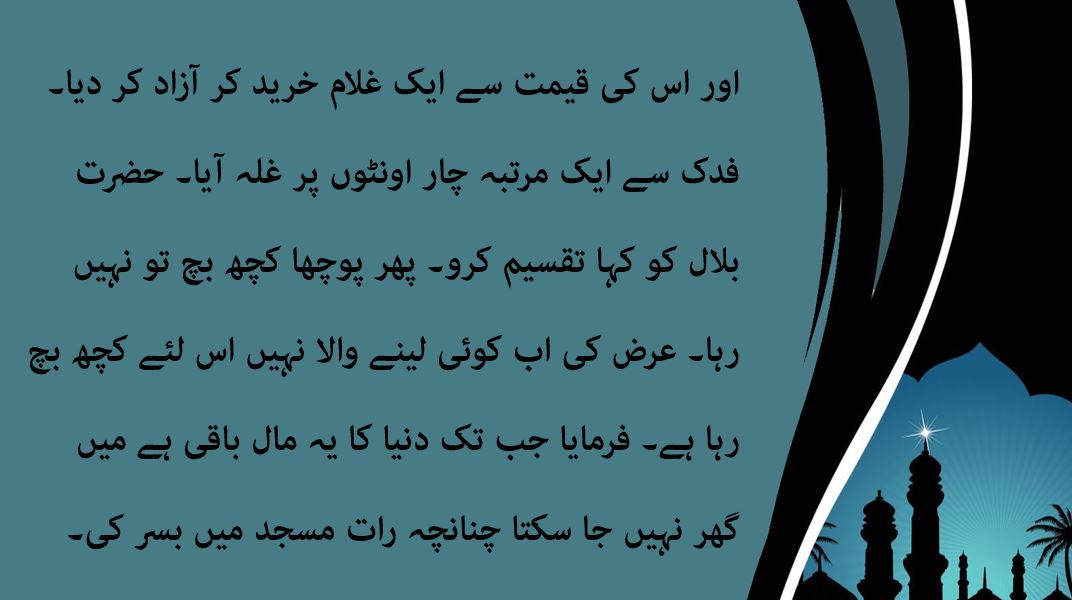 اور اس کی قیمت سے ایک غلام خرید کر آزاد کر دیا۔
فدک سے ایک مرتبہ چار اونٹوں پر غلہ آیا۔ حضرت بلال کو کہا تقسیم کرو۔ پھر پوچھا کچھ بچ تو نہیں رہا۔ عرض کی اب کوئی لینے والا نہیں اس لئے کچھ بچ رہا ہے۔ فرمایا جب تک دنیا کا یہ مال باقی ہے میں گھر نہیں جا سکتا چنانچہ رات مسجد میں بسر کی۔
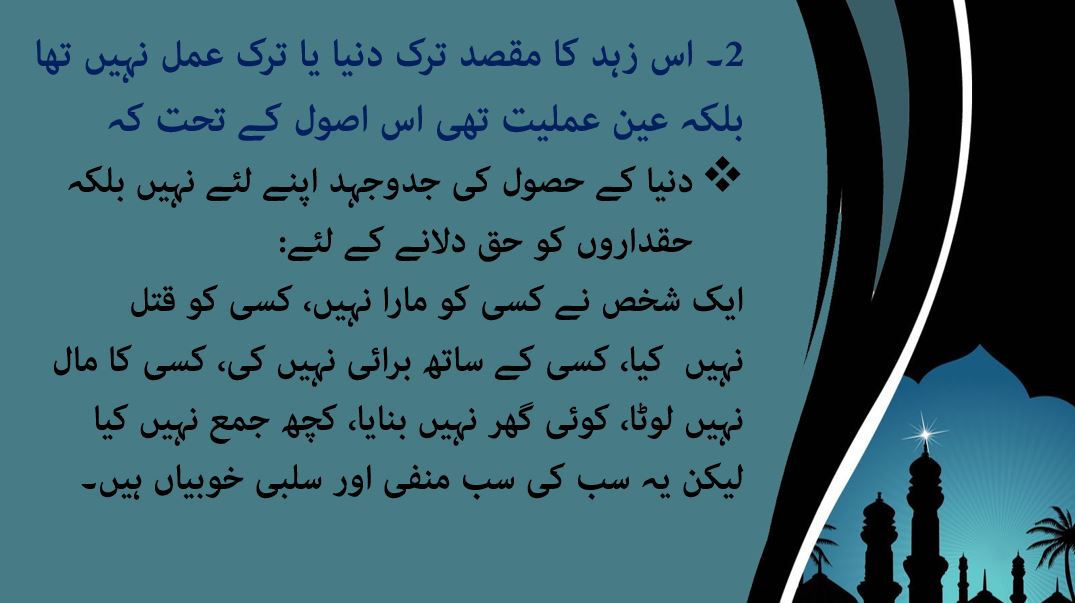 2۔ اس زہد کا مقصد ترک دنیا یا ترک عمل نہیں تھا بلکہ عین عملیت تھی اس اصول کے تحت کہ 
دنیا کے حصول کی جدوجہد اپنے لئے نہیں بلکہ حقداروں کو حق دلانے کے لئے:
ایک شخص نے کسی کو مارا نہیں، کسی کو قتل نہیں  کیا، کسی کے ساتھ برائی نہیں کی، کسی کا مال نہیں لوٹا، کوئی گھر نہیں بنایا، کچھ جمع نہیں کیا لیکن یہ سب کی سب منفی اور سلبی خوبیاں ہیں۔
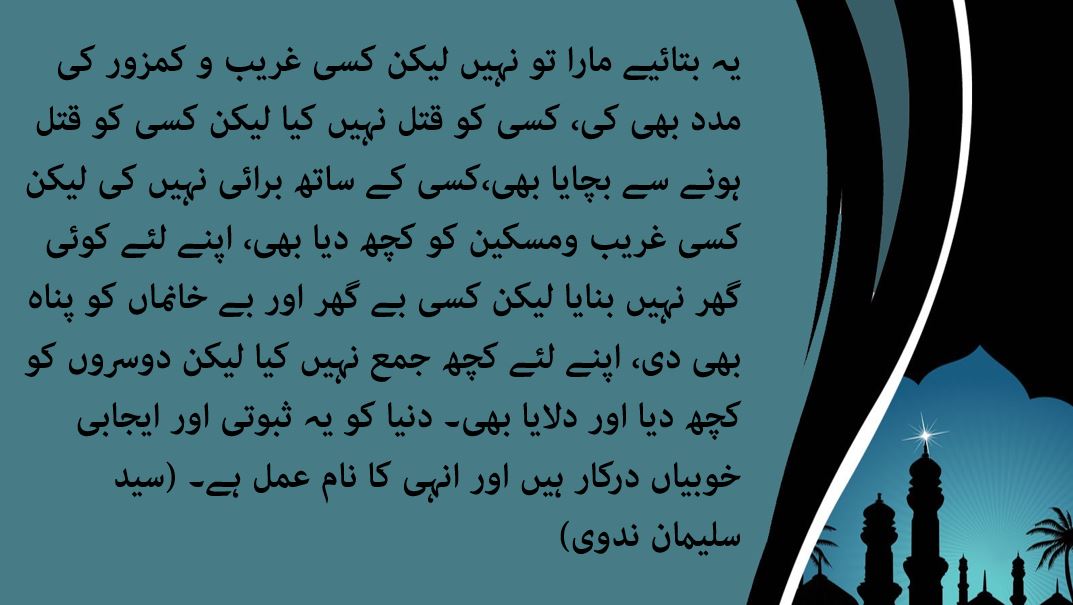 یہ بتائیے مارا تو نہیں لیکن کسی غریب و کمزور کی مدد بھی کی، کسی کو قتل نہیں کیا لیکن کسی کو قتل ہونے سے بچایا بھی،کسی کے ساتھ برائی نہیں کی لیکن کسی غریب ومسکین کو کچھ دیا بھی، اپنے لئے کوئی گھر نہیں بنایا لیکن کسی بے گھر اور بے خانماں کو پناہ بھی دی، اپنے لئے کچھ جمع نہیں کیا لیکن دوسروں کو کچھ دیا اور دلایا بھی۔ دنیا کو یہ ثبوتی اور ایجابی خوبیاں درکار ہیں اور انہی کا نام عمل ہے۔ (سید سلیمان ندوی)